ISYE6055 – E-Supply Chain ManagementTOPIK 8 - E-Procurement dan Aplikasi E-SCM - Bagian 2
D5821 – Fauzi Khair
Capaian pembelajaran
Mahasiswa diharapkan mampu melakukan perbaikan terhadap desain dan implementasi strategi e-SCM untuk perusahaan atau organisasi.
E-Procurement dan Aplikasi E-SCM - Bagian 2
E-SCM di Industri E-Tailingkerangka kerja sistem multi-agen E-SCM di industri fesyen
E-SCM di Industri E-Tailing
Internet dan SCM
Penggunaan internet telah membawa perubahan mendasar dalam berbagai kegiatan dan aktivitas bisnis suatu perusahaan saat ini. 
Di satu sisi, internet telah memfasilitasi komunikasi antara anggota rantai pasok dan menjadi layanan penyedia infrastruktur komunikasi serta menjadi sarana pendukung dan menjadi peluang bisnis yang sangat besar. 
Selain itu, internet telah mempengaruhi companies'power dan menjadi salah satu keunggulan kompetitif mereka.
IT dan SCM
Terdapat banyak dampak yang sangat penting dari penggunaan internet pada kegiatan bisnis dari komunikasi untuk layanan purna jual. 
Terutama internet mampu mendorong adanya revolusi pemasaran, ritel, aktivitas belanja dan kegiatan iklan produk dan jasa. 
Semakin banyak perusahaan menggunakan teknologi internet untuk semakin menjangkau pemasok, produsen, penyedia logistik, pelanggan dan memberikan layanan langsung dalam 24 jam sehari, 7 hari seminggu.
IT dan SCM
Beberapa contoh manfaat yang dicapai oleh perusahaan dari penggunaan internet dan IT meliputi hal berikut: 
Respon yang lebih cepat dan memudahkan akses informasi
Meningkatkan layanan terhadap pelanggan 
Peningkatan daya saing
Reduksi data dan memudahkan reentry data
IT dan SCM
Permasalahan utama yang perlu ditangani ketika mencoba untuk meningkatkan peran TI dalam integrasi rantai pasoka meliputi: 
Perencanaan strategis untuk TI di SCM,
Perusahaan virtual dan SCM, 
E-commerce dan SCM, 
Infrastruktur TI di SCM, 
Pengetahuan dan manajemen TI di SCM, dan 
Implementasi IT di SCM.
IT dan SCM
Dalam rangka meningkatkan IT dalam sistem manajemen rantai pasok atau SCM, semua perusahaan harus mempertimbangkan semua masalah yang mampu mereka identifikasi dan dikenali. Singkatnya, IT merupakan salah satu tools yang paling kuat di abad ke-21. 
Selain MRP I-II, IDE, ERP dan beberapa perangkat lunak dan sistem khusus lainna, IT terus menyajikan tools baru bagi perusahaan untuk menerapkan di kegiatan rantai pasok seperti E-SCM yang mengelola dan berbagi informasi mengalir di seluruh mitra rantai pasok.
IT dan SCM
Penggunaan internet telah mendorong kemampuan manajer dalam rantai pasok untuk menjadi lebih tangkas dalam mengelola jaringan dan rantai pasok mereka. 
Hal ini  mencakup kemampuan untuk hal berikut: 
Lebih cepat menyesuaikan tingkat persediaan, 
Kemampuan menambah atau mengurangi operator bila diperlukan, 
Meningkatkan kecepatan dalam bereaksi terhadap masalah layanan pelanggan, 
Lebih efektif dalam mengelola fasilitas yang jauh,
IT dan SCM
Mengurangi tingkat dokumen, 
Menyesuaikan throughput material jika diperlukan, 
Pengiriman track lebih akurat,
Mengembangkan strategi pembelian  dan pembiayaan yang efektif dan efisien, 
Meningkatkan kemampuan penjadwalan produksi dan 
Mengurangi redundansi operasional dalam sistem (Lancioni et al ., 2003).
ESCM
sistem e-SCM memungkinkan manajemen perusahaan dalam rantai pasoknya mampu memantau persediaan, meningkatkan pemanfaatan aset transportasi dan gudang dan menghilangkan duplikasi usaha dalam melakukan kegiatan logistik yang berbeda untuk perusahaan. 
E-SCM didefinisikan sebagai kontrol aliran material dan informasi, proses struktural dan infrastruktur yang berkaitan dengan transformasi bahan dan meningkatkan nilai tambah produk, dan memudahkan pengiriman produk jadi melalui saluran yang tepat untuk pelanggan dan pasar untuk memaksimalkan nilai pelanggan dan kepuasan pelanggan.
Peran e-supply chain dan manajemen logistik di industri e-tailing
Pada tahun 1990-an, banyak perusahaan mengakui perlunya mencari sumber di luar batas-batas perusahaan mereka sendiri untuk pemasok mereka, pemasok untuk pemasok, dan pelanggan untuk meningkatkan nilai pelanggan secara keseluruhan. Suppliers, manufaktur, grosir, distributor, pelanggan dan penyedia layanan logistik merupakan bagian dari rantai pasok. 
E-SCM melihat hubungan di antara mereka dalam prosedur konteks nilai tambah atau jasa melalui internet.
Oleh karena itu, internet dan e-SCM memungkinkan manajemen perusahaan untuk mampu mengelola semua kegiatan rantai pasok secara signifikan dalam mengubah kondisi persaingan di banyak industri termasuk e-tailing industry.
Peran e-supply chain dan manajemen logistik di industri e-tailing
E-tailers harus mampu mengelola ratusan distributor, grosir dan menjaga hubungan dengan pelanggan. Unsur-unsur penting dari pelaksanaan dan strategi sukses e-tailing tampaknya terletak pada layanan pada pelanggan dan logistik. 
Selain itu, logistik merupakan kekuatan pendorong untuk menguntungkan e-tailing. Bagi banyak e-tailers, pengiriman produk yang dipesan menyebabkan dua masalah utama. 
Di satu sisi, pengecer harus memenuhi fungsi logistik seperti aktivitas memilih, pengepakan dan transportasi yang sepenuhnya gratis kepada pelanggan dari toko fisik. Di sisi lain, pelanggan mungkin tidak menerima adanya biaya pengiriman.
Peran e-supply chain dan manajemen logistik di industri e-tailing
E-SCM dan sistem logistik sangat berperan penting dalam penerapan e-tailing industry. Toko elektronik memanfaatkan banyak sistem informasi dari desain web untuk aliran dan arus informasi. 
Sistem informasi dan toko elektronik memungkinkan pelanggan dapat mengirim order dan bagi para pemasok dapat menerima orderan dari website. 
Misalnya, ketika pelanggan membuat pembelian dari layanan toko elektronik seperti Hepsiburada.com, rantai pasokannya meliputi e-shop, pemasok dan penyedia jasa logistik. Setelah membuat pilihan produk, pelanggan memesan dan membayar produk.
Peran e-supply chain dan manajemen logistik di industri e-tailing
Kemudian toko memesan produk kepada pemasok dan penyedia jasa logistik. Selanjutnya pelanggan dapat kembali ke situs web e-shop untuk memeriksa status pesanan mereka.
Sehingga, proses yang melibatkan aliran informasi, aliran produk dan aliran dana merupakan urutan dan tahapan e-tailing supply chain. 
Selengkapnya dapat diringkas pada gambaran-gambaran berikut.
Peran e-supply chain dan manajemen logistik di industri e-tailing
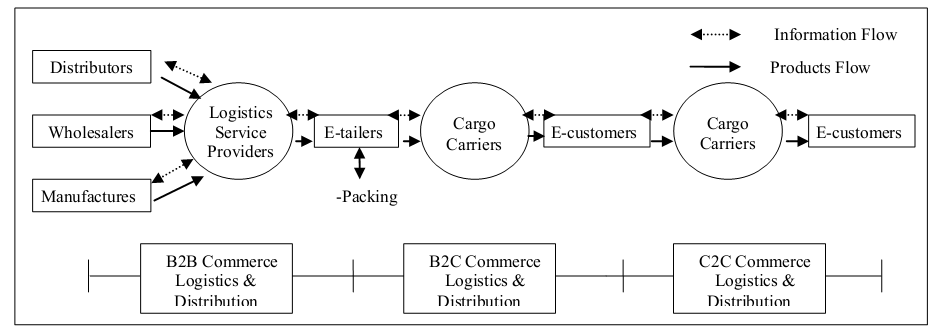 Five Porter’s Model
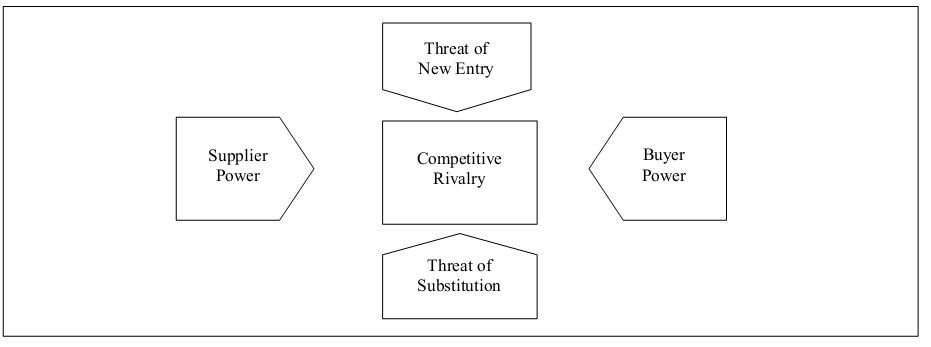 The impacts of E-SCM on the E-Tailing Industry
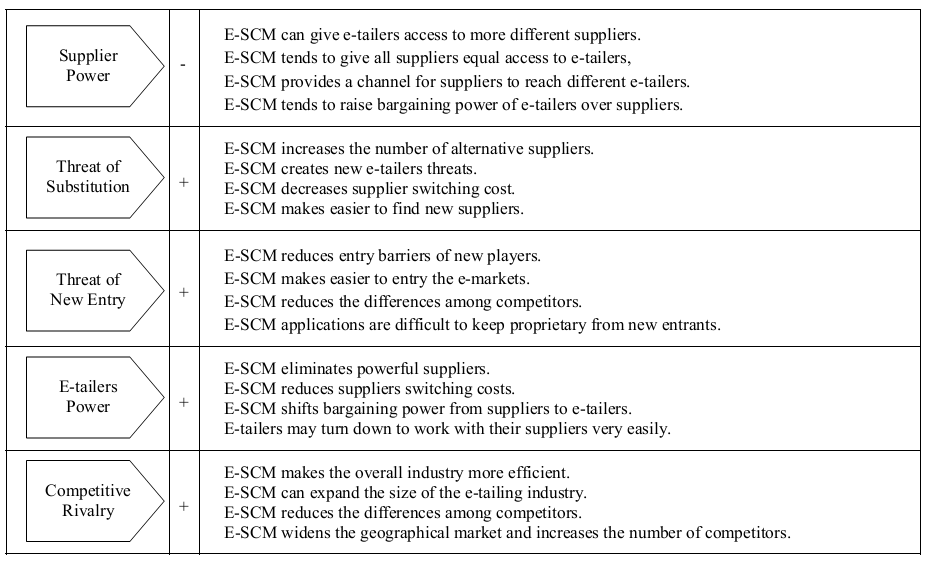 Kerangka kerja sistem multi-agen E-SCM di industri fesyen
Fashion Industry
Industri fashion telah menghadapi perubahan yang lebih cepat dalam beberapa tahun terakhir karena kebutuhan yang berbeda dari pelanggan dan variasi lingkungan ekonomi global.
 Industri ini biasanya memproduksi atau menyediakan berbagai varian produk yang lebih kompleks, dan mampu menghasilkan berbagai fashion produk tekstil seperti fashion pakaian luar, pakaian olahraga indoor dan outdoor, fashion tekstil, tekstil interior, desain tekstil, pakaian kerja, dan produk lainnya.
Fashion Industry
Kebutuhan yang berbeda dari produk tekstil dapat sewaktu-waktu muncul di setiap pasar fashion. Persyaratan dan informasi pesanan kemudian dikirim dari masing-masing perusahaan dalam penjualan produk tekstil untuk perusahaan penjualan hulu atau produsen. 
Perusahaan penjualan hulu atau produsen akan selalu mengacu pada spesifikasi, harga, warna, dan waktu order yang diterima untuk menyelesaikan transaksi  dengan waktu leadtime dalam desain produk, produksi, manufaktur, dan pengiriman.
Fashion Industry
Beberapa penelitian dan berbagai laporan dari beberapa negara penting telah diusulkan untuk secara efektif untuk mengatasi tantangan untuk mengurangi lead time di hulu dan hilir industri fashion. 
Hal ini menunjukkan bahwa manajemen rantai pasok (SCM) harus memainkan peran penting dalam industri fashion dan memberikan saran yang berbeda serta solusi untuk masalah ini.
Industri fashion dengan rantai pasokan global
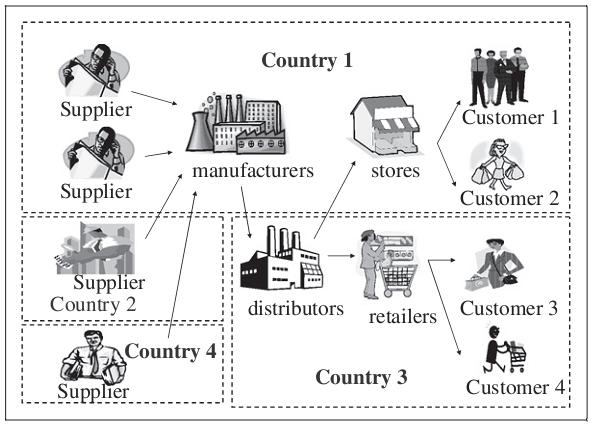 Taksonomi solusi SCM di industri fashion
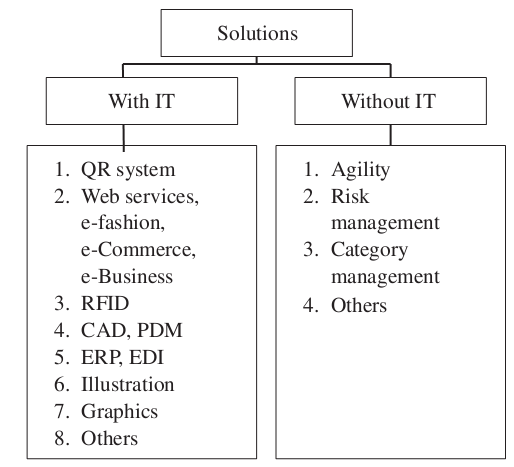 e-fashion SCM multi-agent system
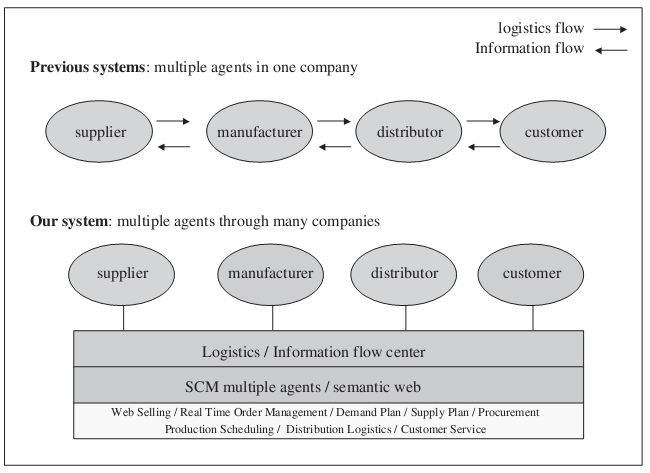 Kerangka kerja sistem e-fashion dan multi agent SCM
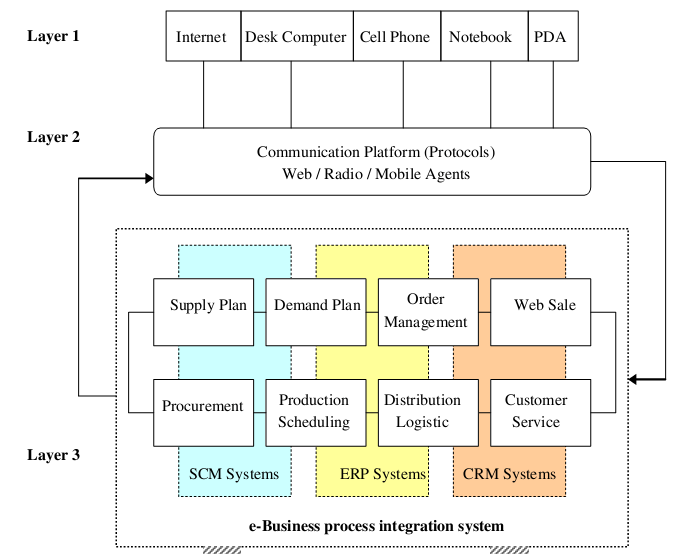 Kerangka kerja sistem e-fashion dan multi agent SCM
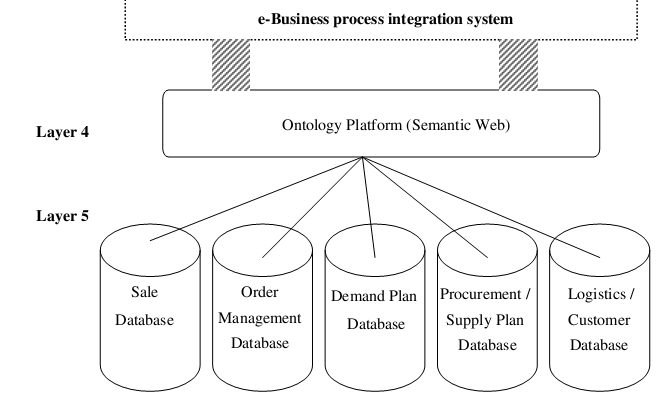 Kerangka kerja sistem e-fashion dan multi agent SCM
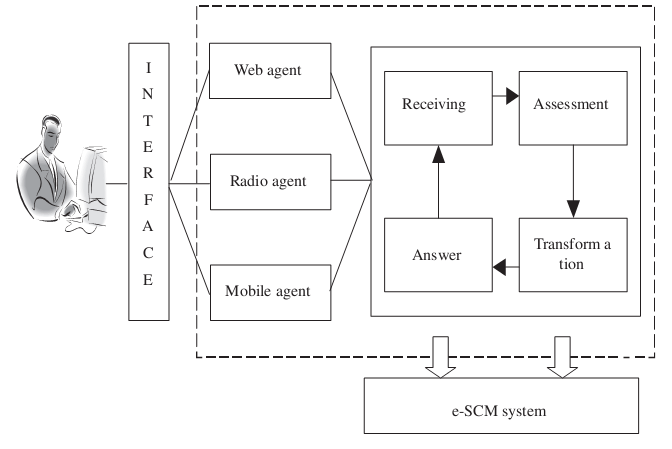 The modules in each converting agent on the communication layer
Kerangka kerja sistem e-fashion dan multi agent SCM
The diagram for the mobile agent.
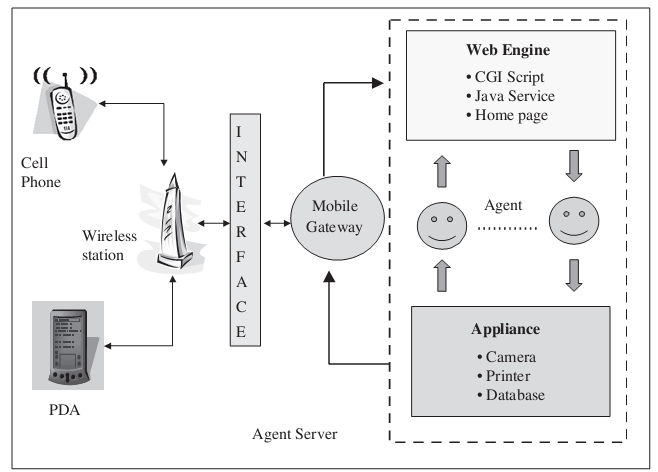 Kerangka kerja sistem e-fashion dan multi agent SCM
The diagram for the radio agent.
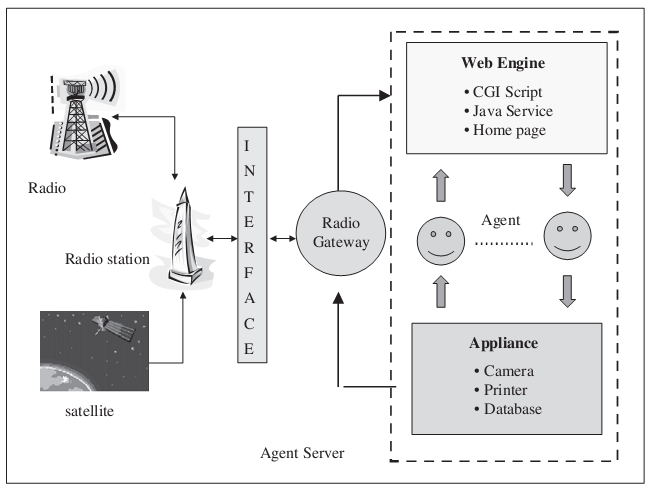 Kerangka kerja sistem e-fashion dan multi agent SCM
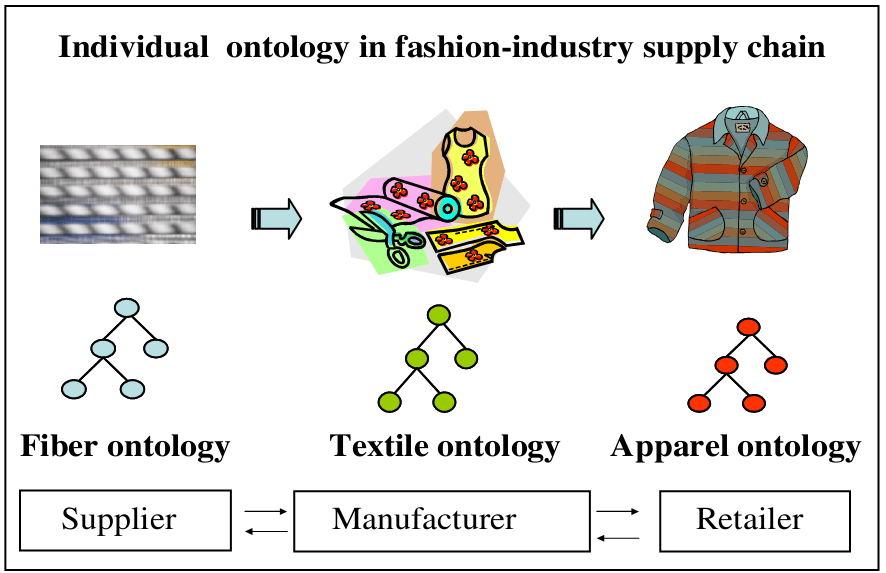 Diskusi dan revisi prototipe ontologi yang umum
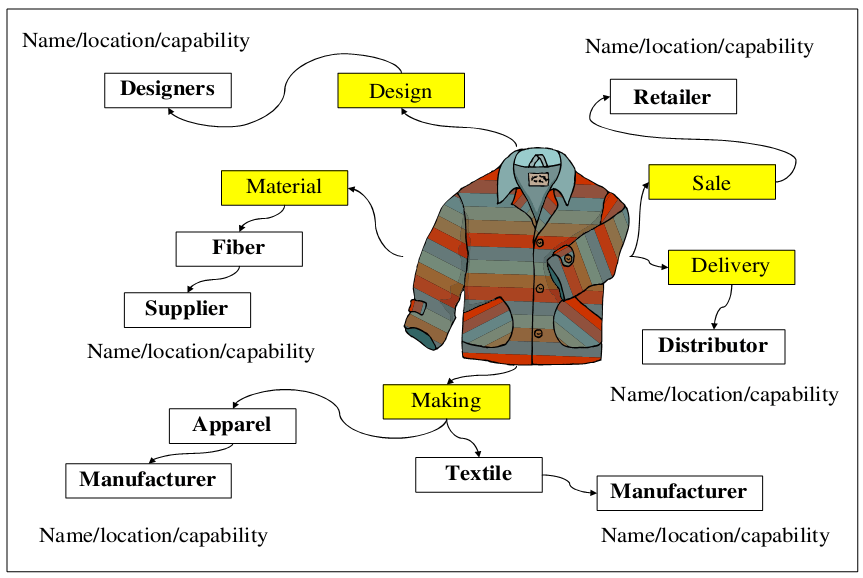 Berbagi pengetahuan dengan ontologi umum
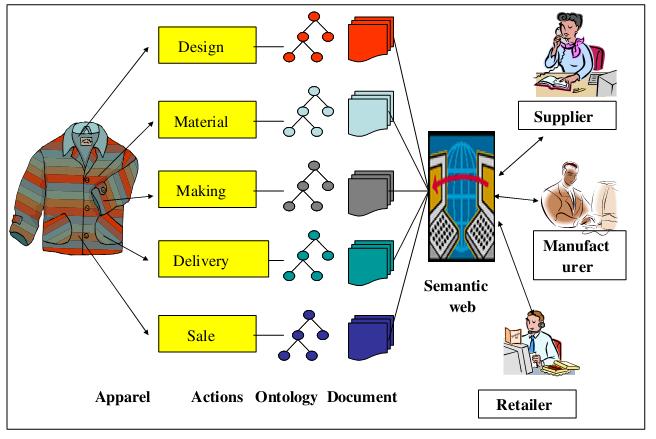 Proses penyimpanan untuk database
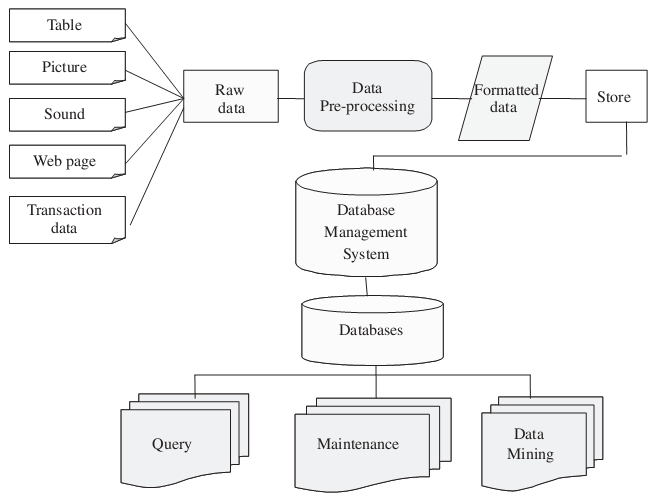 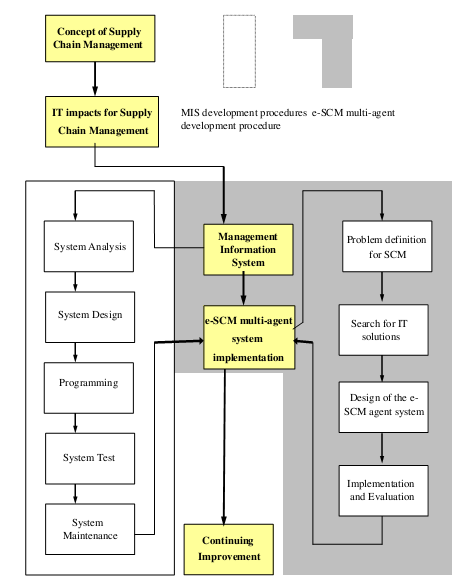 Kesimpulan
Kesimpulan
Sistem E-SCM memungkinkan perusahaan dalam rantai pasokannya mampu memantau persediaan, meningkatkan pemanfaatan aset transportasi dan gudang, dan menghilangkan duplikasi usaha dalam melakukan kegiatan logistik yang berbeda untuk perusahaan.
 E-SCM didefinisikan sebagai kontrol aliran material dan informasi, proses struktural dan infrastruktur yang berkaitan dengan transformasi bahan dan meningkatkan nilai tambah produk, dan memudahkan pengiriman produk jadi melalui saluran yang tepat untuk pelanggan dan pasar untuk memaksimalkan nilai pelanggan dan kepuasan pelanggan.
Kesimpulan
E-SCM dan sistem logistik sangat penting dalam penerapan e-tailing industry. Toko elektronik memanfaatkan banyak sistem informasi dari desain web untuk aliran dan arus informasi. sistem informasi dan toko elektronik memungkinkan pelanggan untuk dapat mengirim order dan bagi pemasok dapat menerima orderan dari website.
Beberapa penelitian dan berbagai laporan dari beberapa negara penting telah diusulkan untuk secara efektif untuk mengatasi tantangan untuk mengurangi lead time di hulu dan hilir industri fashion. 
Hal ini menunjukkan bahwa manajemen rantai pasok (SCM) harus memainkan peran penting dalam industri fashion dan memberikan saran yang berbeda serta solusi untuk masalah ini.
DAFTAR PUSTAKA/SUMBER
Sü leyman B.& Mustafa Z.T.2012. The Impacts of E-SCM on the E-Tailing Industry: An Analysis from Perspectives. Procedia Social and Behavioral Sciences 58. Pp 1047–1056
W.-S. Lo et al. 2008. A framework of E-SCM multi-agent systems in the fashion industry Int. J. Production Economics 114. pp 594–614. www.elsevier.com/locate/ijpe